Announcements
Final Course Survey
UW1 Room 080
Thursday:
Due FINAL PROJECT!!
Final Review
Demo of other CSS classes
Quiz-11
Today:
Encryption?! Let’s pretend we are spies …
Search + Tag (we have seen this!)
12/4/2012
Kelvin Sung (Use/Modify with permission from © 2010-2012 Larry Snyder, CSE)
1
Searching the WWW
Locating the right information on the WWW requires effort
Kelvin Sung
University of Washington, Bothell
(* Use/Modification with permission based on Larry Snyder’s CSE120 from Winter 2011)
Looking In the Right Place
Google is not necessarily the first place to look!
Go directly to a Web site -- www.irs.gov


Go to your bookmarks -- dictionary.cambridge.org
Go to the library -- www.lib.washington.edu
Go to the place with the information you want -- www.npr.org
Ask, “What site provides this information?”
Guessing a site’s URL is often very easy, making it a fast way to find information
12/4/2012
Kelvin Sung (Use/Modify with permission from © 2010-2012 Larry Snyder, CSE)
3
Google Advanced – Use It!
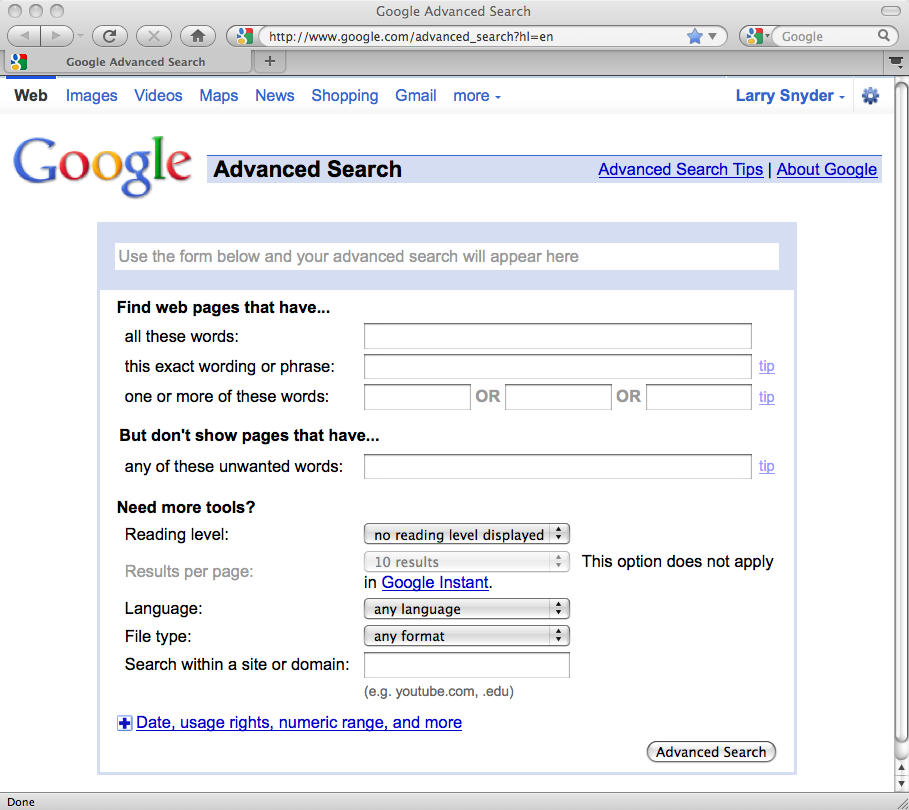 12/4/2012
Kelvin Sung (Use/Modify with permission from © 2010-2012 Larry Snyder, CSE)
4
Caution!
In the next few slides, the general principles of keyword search are discussed … Google and Bing “adjust” the results somewhat
12/4/2012
Kelvin Sung (Use/Modify with permission from © 2010-2012 Larry Snyder, CSE)
5
Boolean Queries
Search Engine words are independent

Words don’t have to occur together
Use Boolean queries and quotes
Logical Operators: AND, OR, NOT
monet AND water AND lilies
“van gogh” OR gauguin
 vermeer AND girl AND NOT pearl
Search for 
Mona Lisa
12/4/2012
Kelvin Sung (Use/Modify with permission from © 2010-2012 Larry Snyder, CSE)
6
Queries In Advanced Search
Searching strategies …
Limit by top level domains or format … .edu
Find terms most specific to topic … ibuprofen 
Look elsewhere for candidate words, e.g. bio
Use exact phrase only if universal, … “Play it again”
If too many hits, re-query … let the computer work
“Search within results” using “-” … to get rid of junk
12/4/2012
Kelvin Sung (Use/Modify with permission from © 2010-2012 Larry Snyder, CSE)
7
Queries, continued
Once found, ask if site is best source
How authoritative is it?
Can you believe it?
How crucial is it that the information be true?
Cancer cure for Grandma
Hikes around Seattle
Party game
12/4/2012
Kelvin Sung (Use/Modify with permission from © 2010-2012 Larry Snyder, CSE)
8
Search Engines
No one controls what’s published on the WWW ... it is totally decentralized
To find out, search engines crawl Web
Two parts
Crawler visits Web pages building an index of the content (stored in a database)
Query processor checks user requests against the index, reports on known pages [You use this!]


We’ll see how these work momentarily
Only a fraction of the Web’s content is crawled
12/4/2012
Kelvin Sung (Use/Modify with permission from © 2010-2012 Larry Snyder, CSE)
9
HTML and the Web
As you know, the Web uses http:// protocol
It’s asking for a Web page, which usually means a page expressed in hyper-text markup language, or HTML
Hyper-text refers to text containing links that allow you to leave the linear stream of text, see something else, and return to the place you left
Markup language is a notation to describe how a published document is supposed to look: fonts, text color, headings, images, etc. etc. etc.
12/4/2012
Kelvin Sung (Use/Modify with permission from © 2010-2012 Larry Snyder, CSE)
10
Three Slides: Basics of HTML  1
Rule 0: Content is given directly; anything that is not content is given inside of tags
Rule 1: Tags made of < and > and used this way:
           Attribute&Value
<p style="color:red">This is paragraph.</p>
  Start   			       Content 	           End
  Tag						            Tag
    
     It produces:  This is paragraph. 
Rule 2: Tags must be paired or “self terminated”
12/4/2012
Kelvin Sung (Use/Modify with permission from © 2010-2012 Larry Snyder, CSE)
11
Example
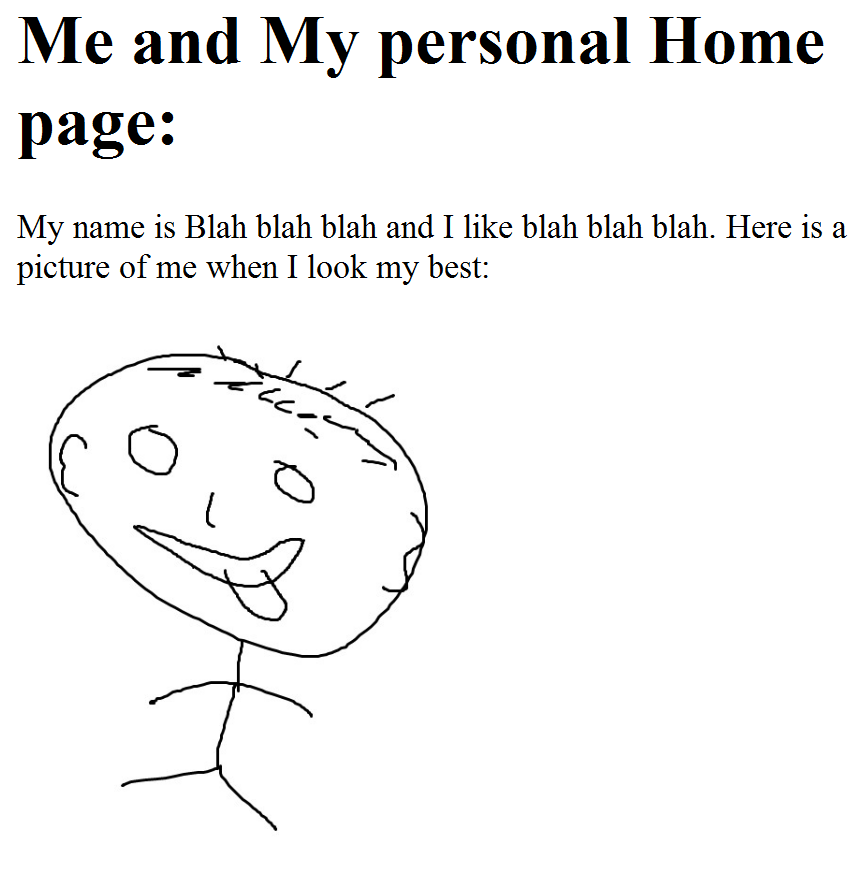 Write HTML in text editor: notepad++ or  TextWrangler 
The file extension is .html; show it in Firefox or your browser
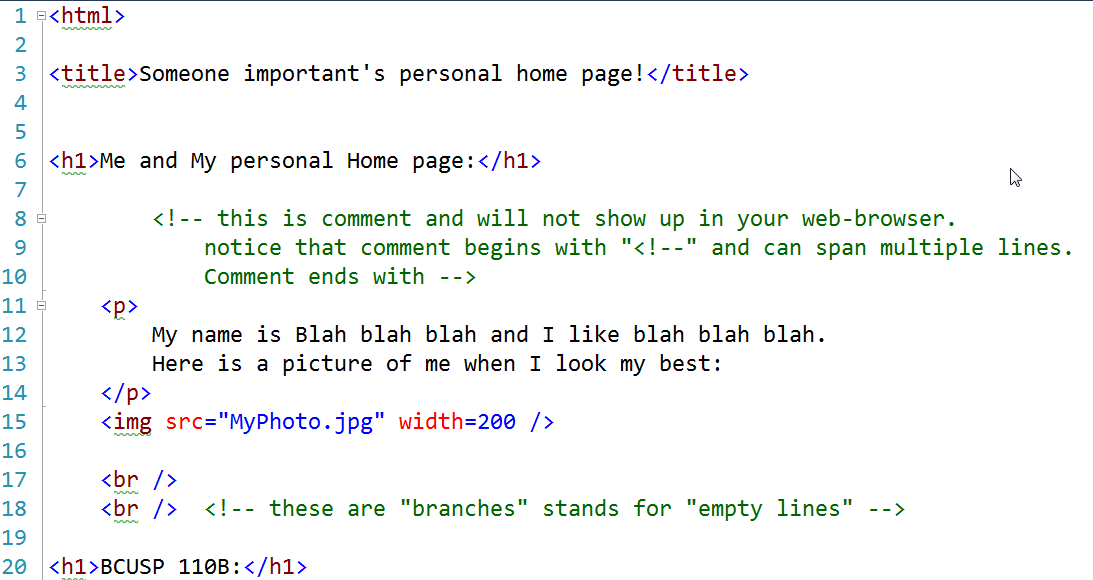 12/4/2012
Kelvin Sung (Use/Modify with permission from © 2010-2012 Larry Snyder, CSE)
12
Three Slides: Basics of HTML  2
Rule 3: An HTML file has this structure:
<html>
   <head><title>Name of Page</title></head>
				Actual HTML page description goes here
</html>

Rule 4: Tags must be properly nested
Rule 5: White space is mostly ignored
Rule 6: Attributes (width=200) preceded by space, name not quoted, value quoted
12/4/2012
Kelvin Sung (Use/Modify with permission from © 2010-2012 Larry Snyder, CSE)
13
Three Sides: Basics of HTML  3
To put in an image (.gif, .jpg, .png), use 1 tag
<img src=“MyPhoto.jpg" width=200 />
Tag   Image Source         Size           End

To put in a link, use 2 tags 
<a href=“./MyPrincipal.docx">What I value</a>
       the link                                       Anchor

More on HTML (including good tutorials) at http://www.w3schools.com/html/default.asp
12/4/2012
Kelvin Sung (Use/Modify with permission from © 2010-2012 Larry Snyder, CSE)
14
Return To Search Engines
How to crawl the Web:
Begin with some Web sites, entered “manually”
Select page not yet crawled; look at its HTML
For each keyword, associate it with this page’s URL as in http://.../bcusp110/ExerciseAndAssignments/Exercise8/PersonalWebPage/ : personalhttp://.../bcusp110/ExerciseAndAssignments/Exercise8/PersonalWebPage/ : value
Harvest words from URL and inside <title> tags …
For every link tag on the page, associate the URL with the words inside of the anchor text, that is,
http://.../bcusp110/ExerciseAndAssignments/Exercise8/PersonalWebPage/MyPrincipals.docx : value
Save all links and add to list to be crawled
12/4/2012
Kelvin Sung (Use/Modify with permission from © 2010-2012 Larry Snyder, CSE)
15
Net Result From Crawling  A Page
After crawling a page like 
	http://depts.washington.edu/bcusp110/ExerciseAndAssignments/Exercise6_Functions.html 
	the crawler will associate many terms with the URL: Exercise, Step, HTML, Server, … as well as “source code” [from anchor] and bcusp110 [from URL] 
Terms from URL and anchor are more important in describing the page
12/4/2012
Kelvin Sung (Use/Modify with permission from © 2010-2012 Larry Snyder, CSE)
16
Net Result of Crawling All Pages
When the crawling is “done” (it’s never done), the result is an index, a special data structure that a query processor can use to look up your queries: 
Soruce: …, http://depts.washington.edu/bcusp110/ExerciseAndAssignments/Exercise6_Functions.html, …
Code: …, http://depts.washington.edu/bcusp110/ExerciseAndAssignments/Exercise6_Functions.html, …
12/4/2012
Kelvin Sung (Use/Modify with permission from © 2010-2012 Larry Snyder, CSE)
17
Make A Query
When Google gets the query






It “ands” the two lists together, finding URLs that are on both lists
It counts them up, records time, shows 10 hits
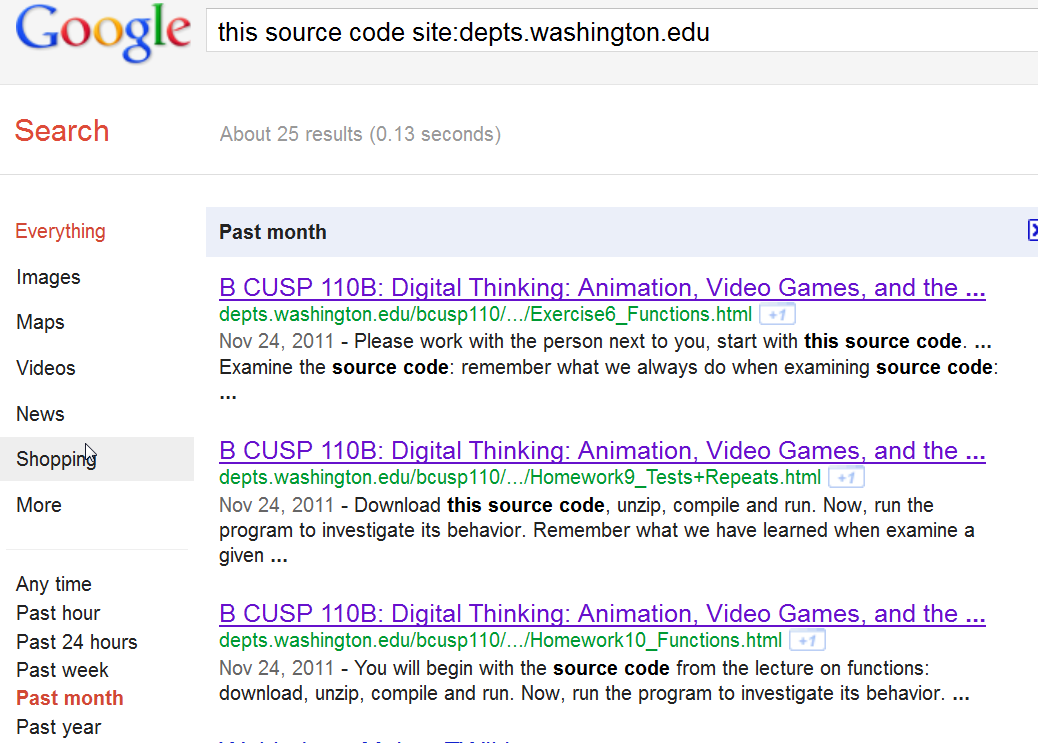 12/4/2012
Kelvin Sung (Use/Modify with permission from © 2010-2012 Larry Snyder, CSE)
18
Houston, We Have A Problem
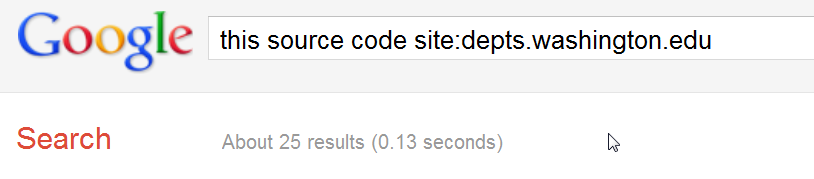 You want the most likely hits … how does Google show you what you want?
Page Rank – a mechanism to estimate the “importance” of a page; pages are listed by page rank, highest to lowest
12/4/2012
Kelvin Sung (Use/Modify with permission from © 2010-2012 Larry Snyder, CSE)
19
Page Rank
Google has never revealed all details of the ranking algorithm, but we know …
URL’s are ranked higher for words that occur in the URL and in anchors
URL’s get ranked higher if more pages point to them, it’s like: A links to B is a vote by A for B
URL’s get ranked higher if the pages that point to them are ranked higher
We Are Top 3 
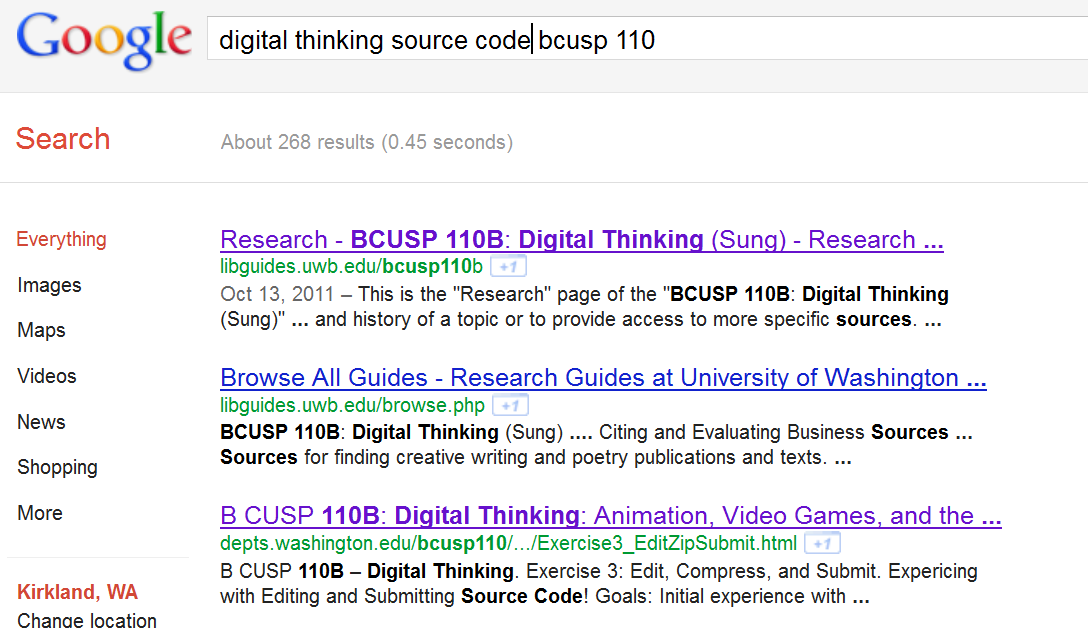 12/4/2012
Kelvin Sung (Use/Modify with permission from © 2010-2012 Larry Snyder, CSE)
20
Search Engines … A Summary
A search engine has two parts
Crawler, to index the data
Query Processor, to answer queries based on index
In the case of many hits, a query processor must rank the results; page rank does that by
 “using data differentially ” … not all associations are equivalent; anchors and file names count more
“noting relationship of pages” … a page is more important if  important pages link to it
Google, Bing, Yahoo and other Search Engines Use All of These Ideas
12/4/2012
Kelvin Sung (Use/Modify with permission from © 2010-2012 Larry Snyder, CSE)
21